Scuola – Famiglia…
Mille fili differenti che diventano uno
“OGNUNO È UN GENIO. MA SE SI GIUDICA UN PESCE DALLA SUA ABILITÀ DI ARRAMPICARSI SUGLI ALBERI, LUI PASSERÀ L’INTERA VITA A CREDERSI STUPIDO.”
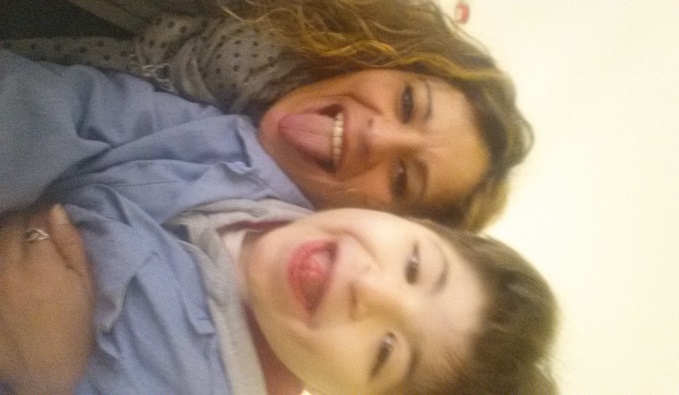 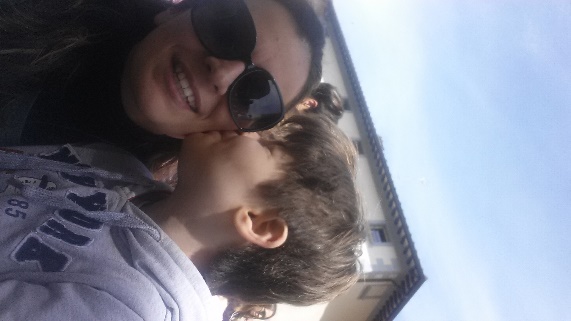 Albert Einstein
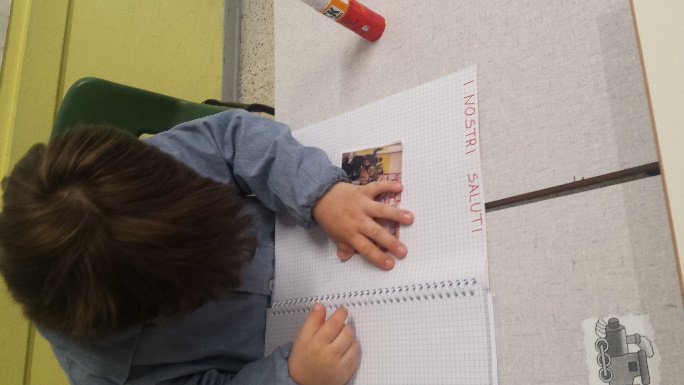 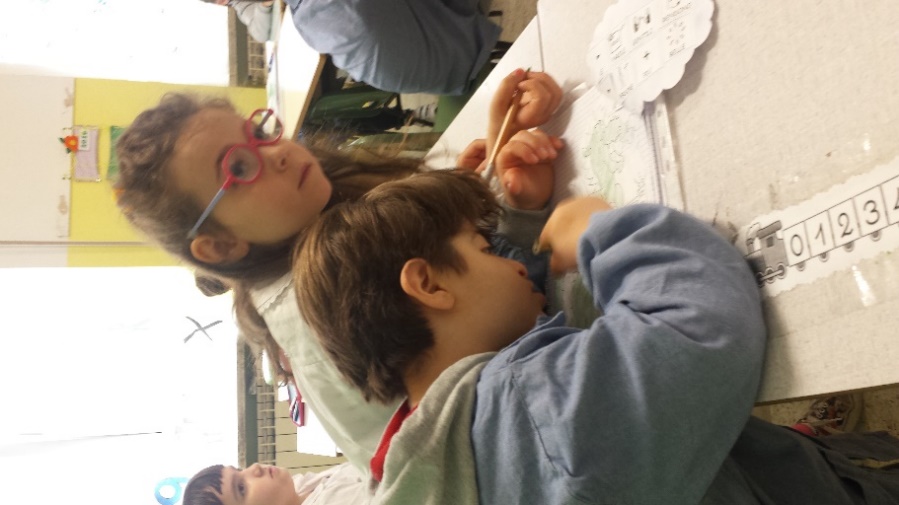 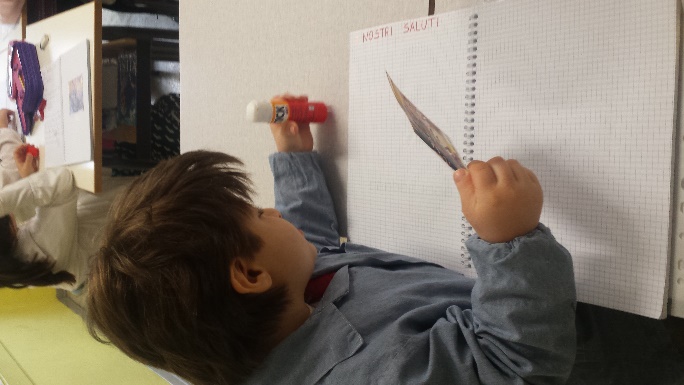 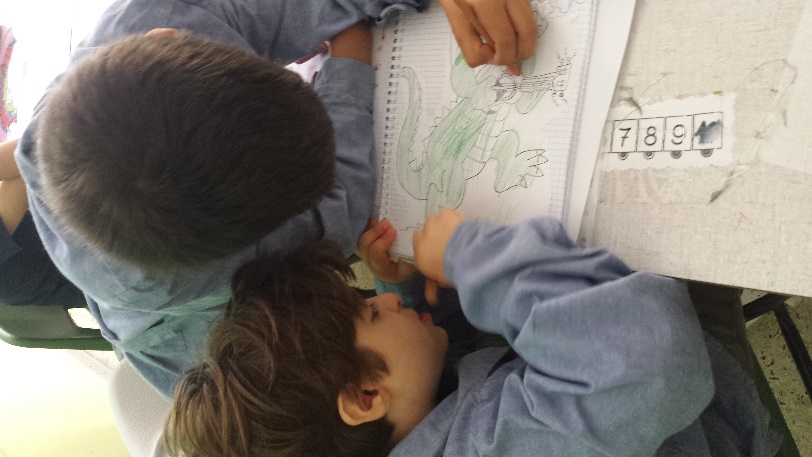 …un obiettivo che si raggiunge con il supporto della famiglia, la collaborazione, intrisa di fiducia e speranza…
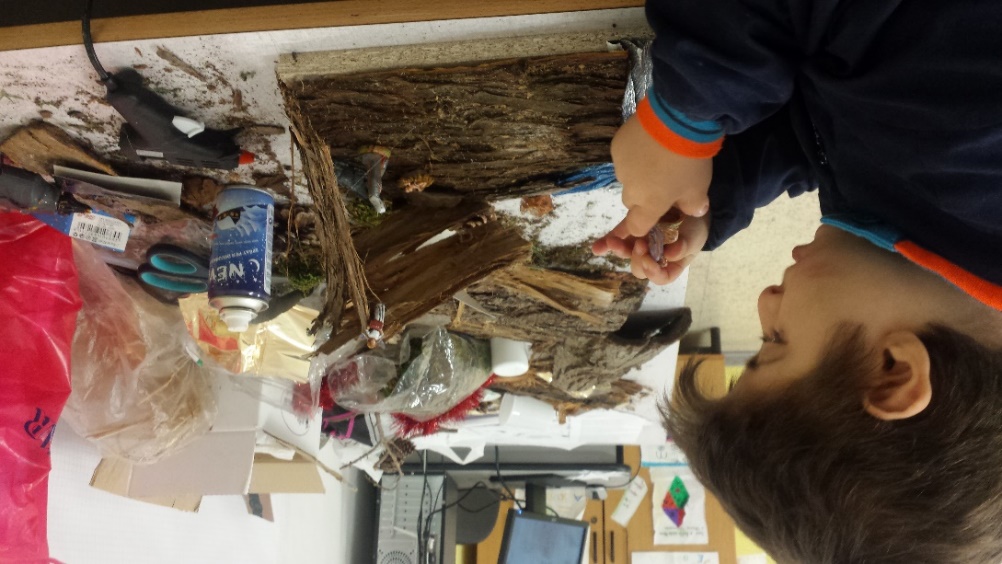 Non dobbiamo 
sostituirci ai bambini…
Diamogli la possibilità 
di fare da soli…
di sbagliare….
Di sperimentare…
Concediamogli la possibilità di costruire la propria autonomia
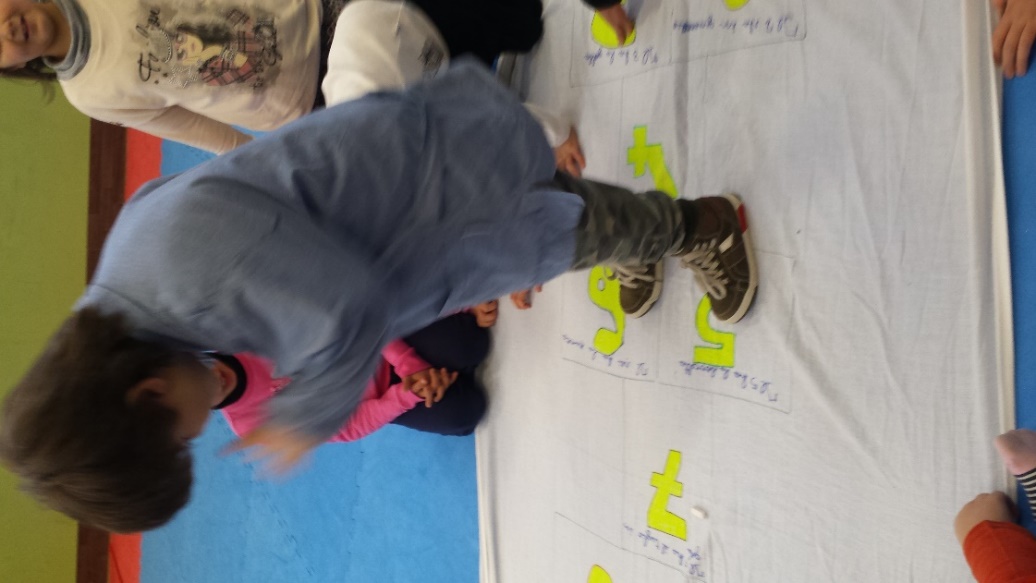 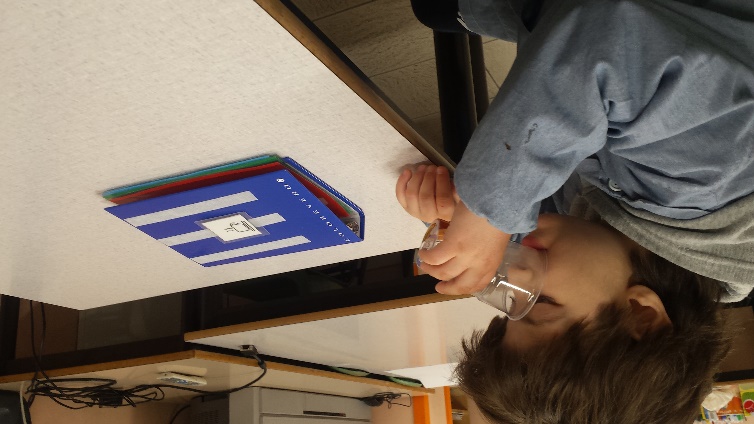 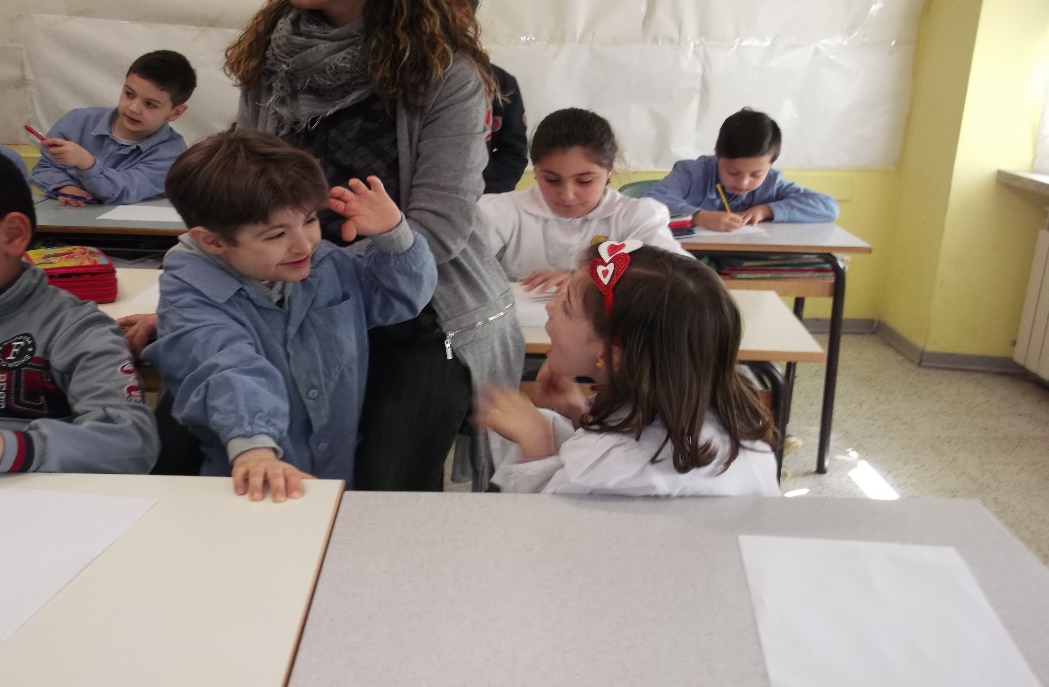 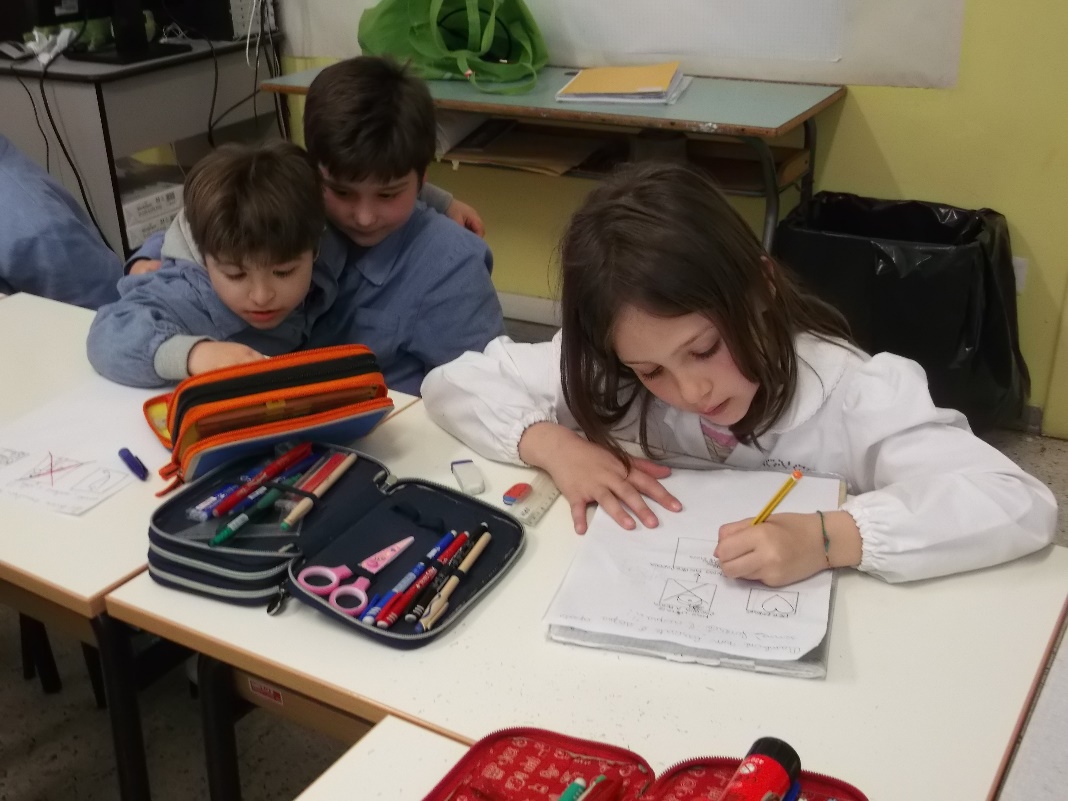 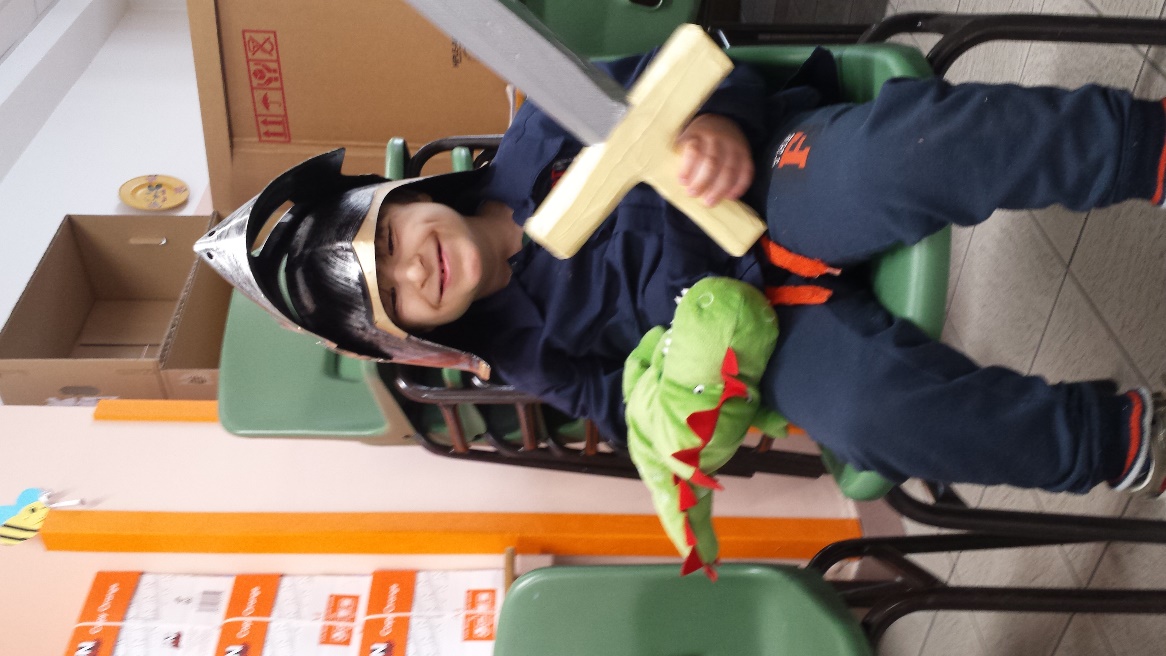 …le barriere da abbattere non sono solo architettoniche,
Ma culturali, quelle di tutti noi…
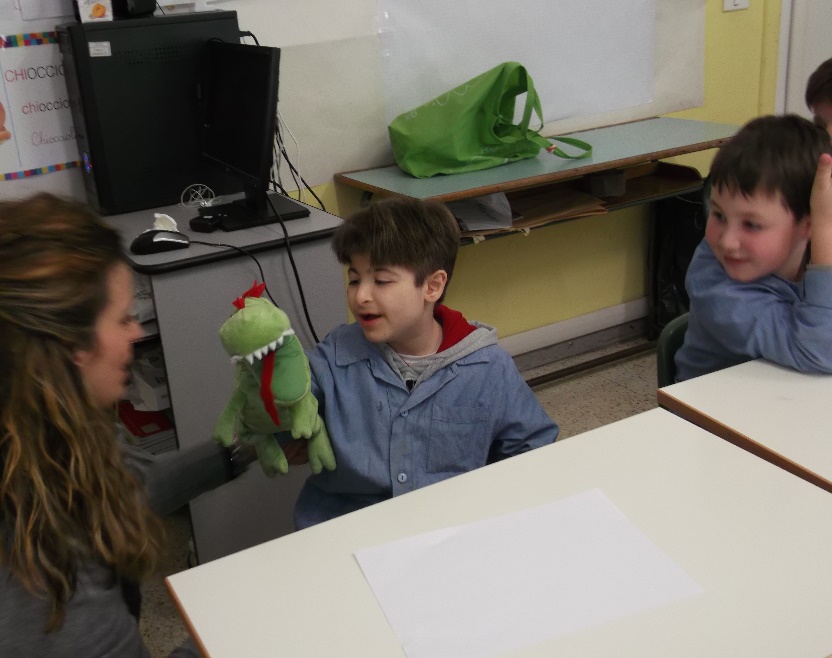 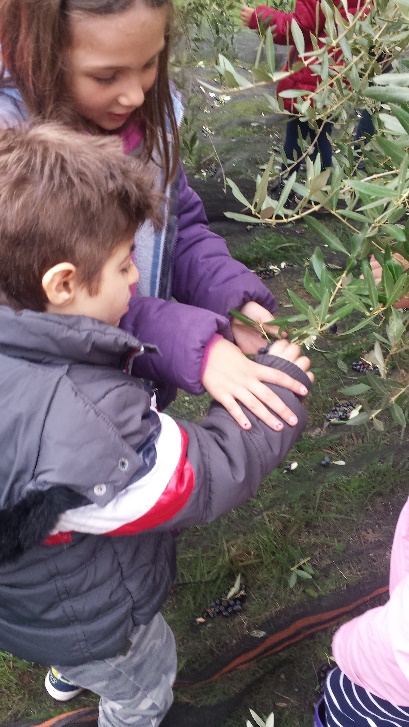 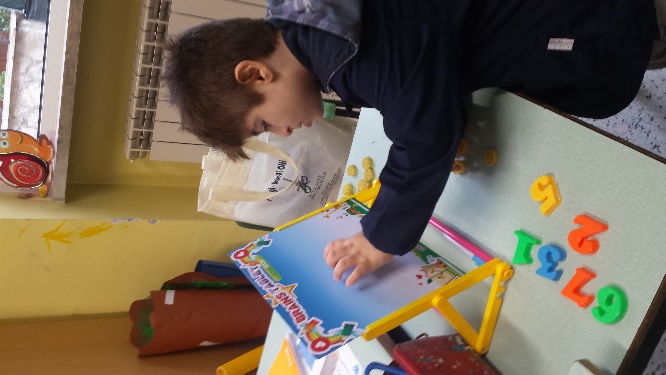 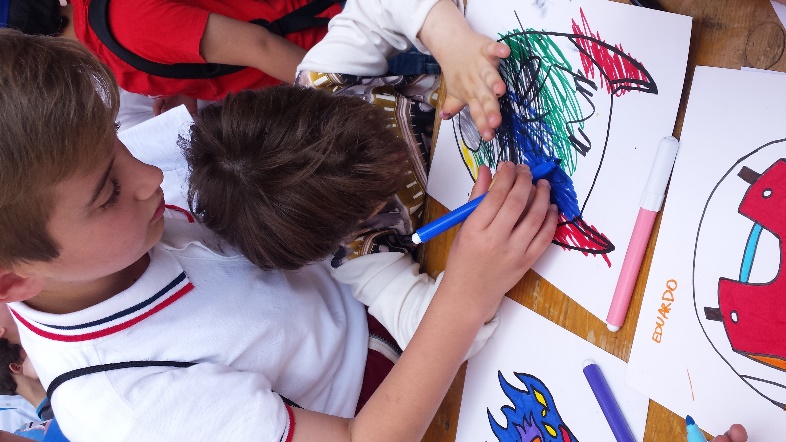 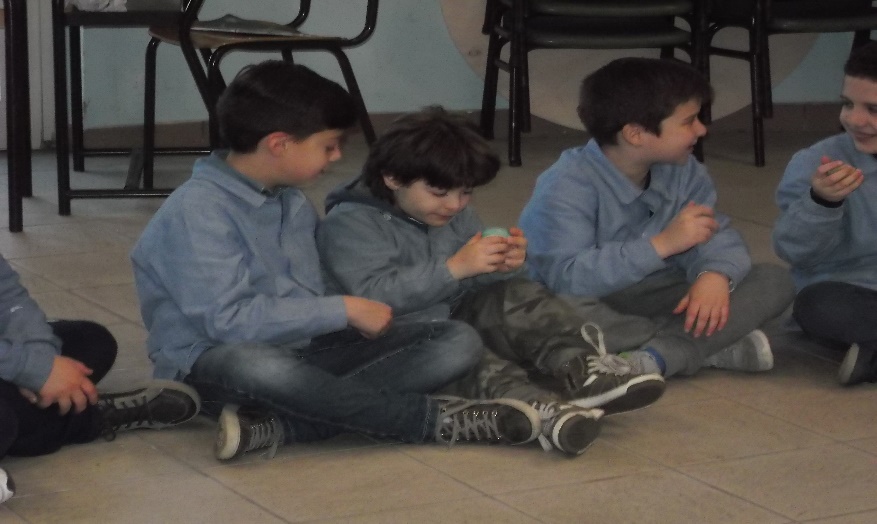 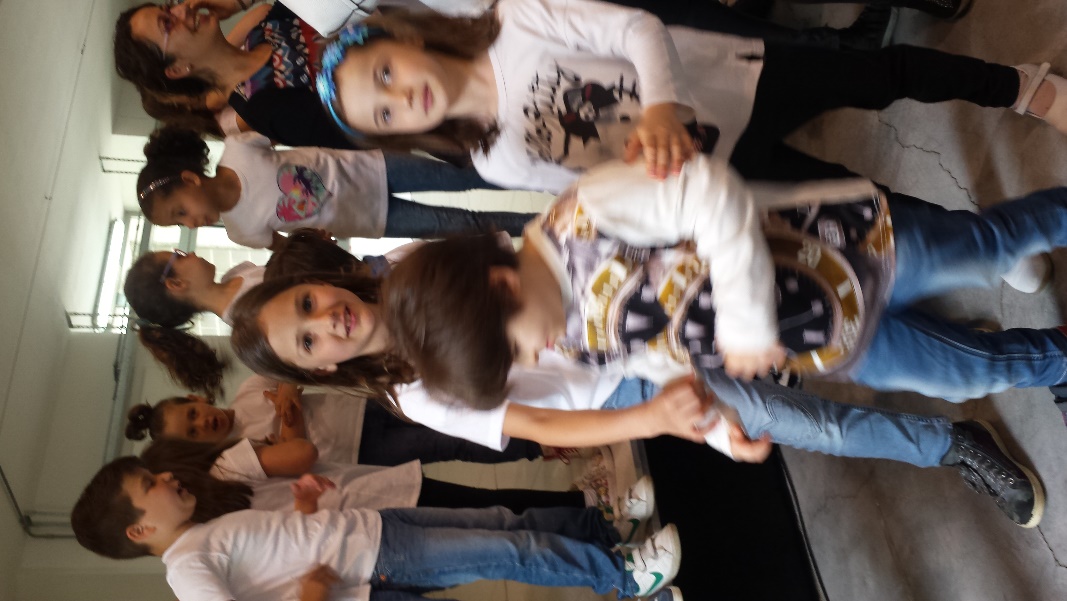 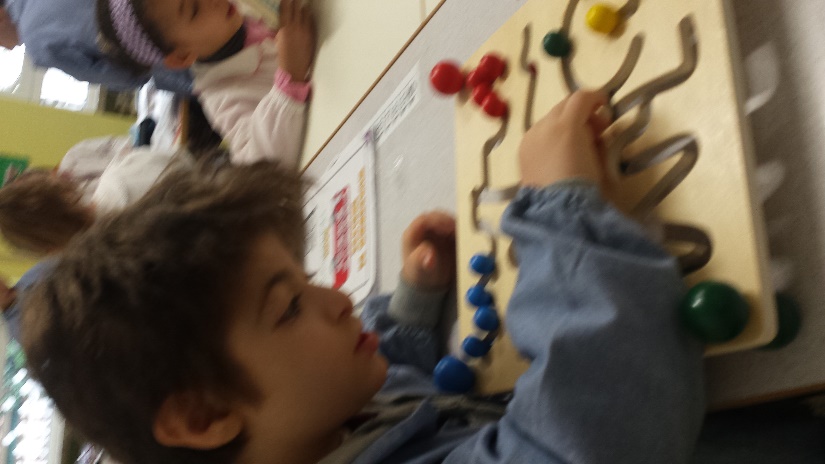 Inclusione….
Conoscenza…
Costruzione di nuovi rapporti
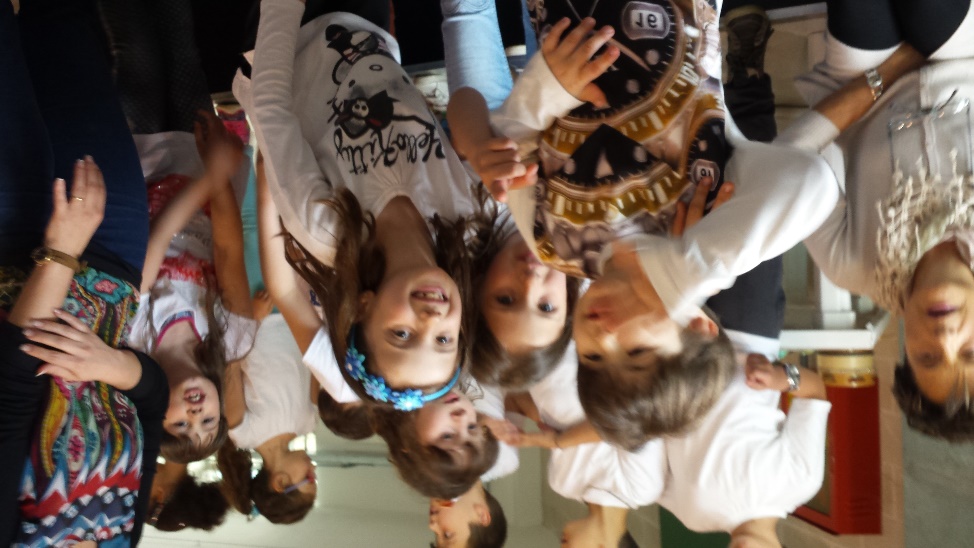 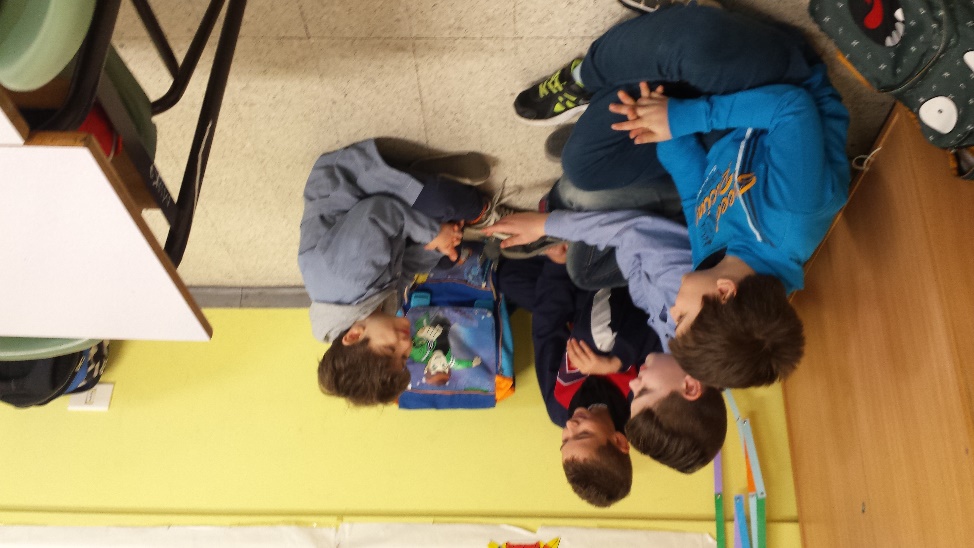 Abbiamo
 affrontato 
la diversità …
l’abbiamo conosciuta 
e resa nostra…
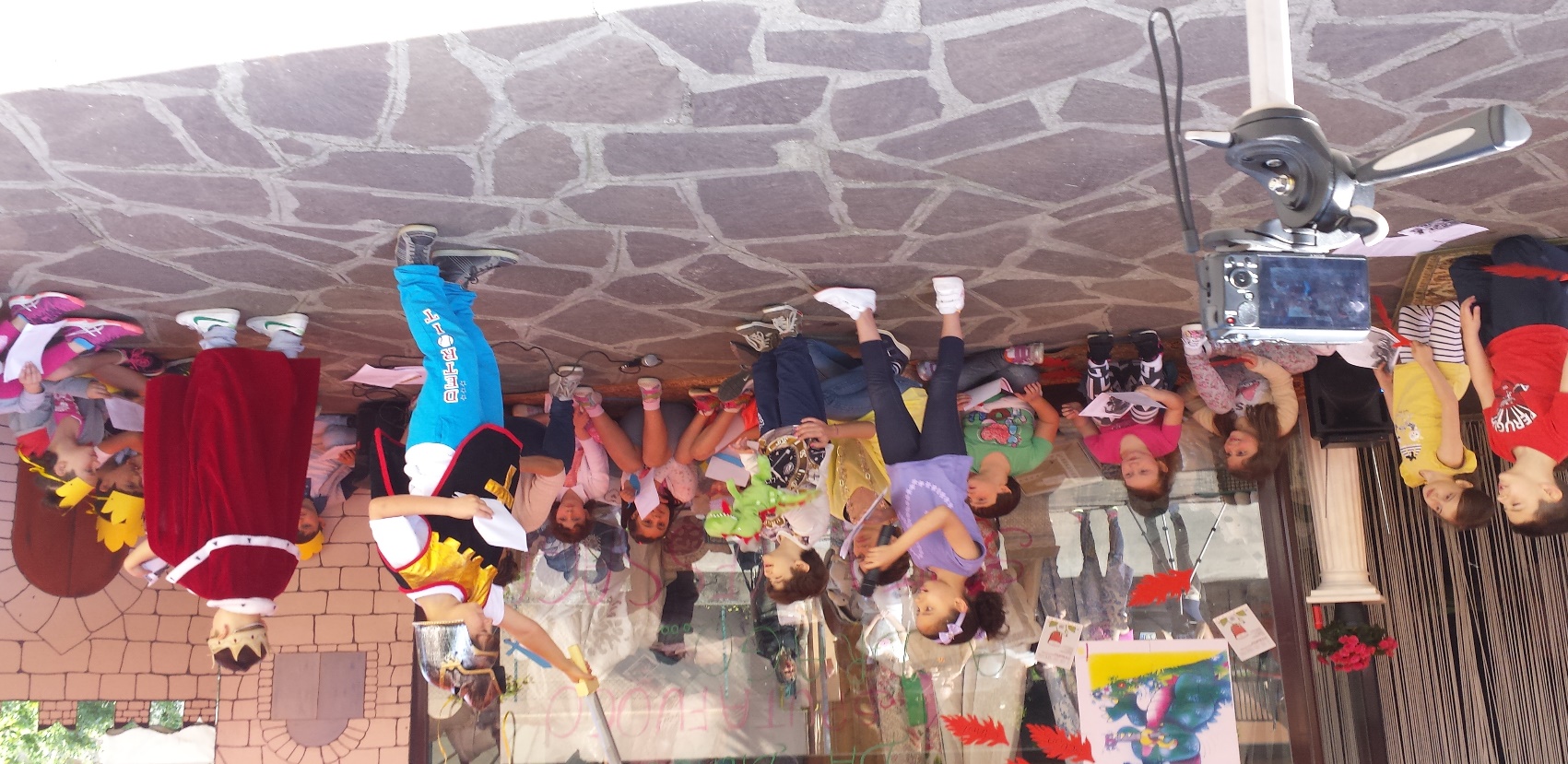 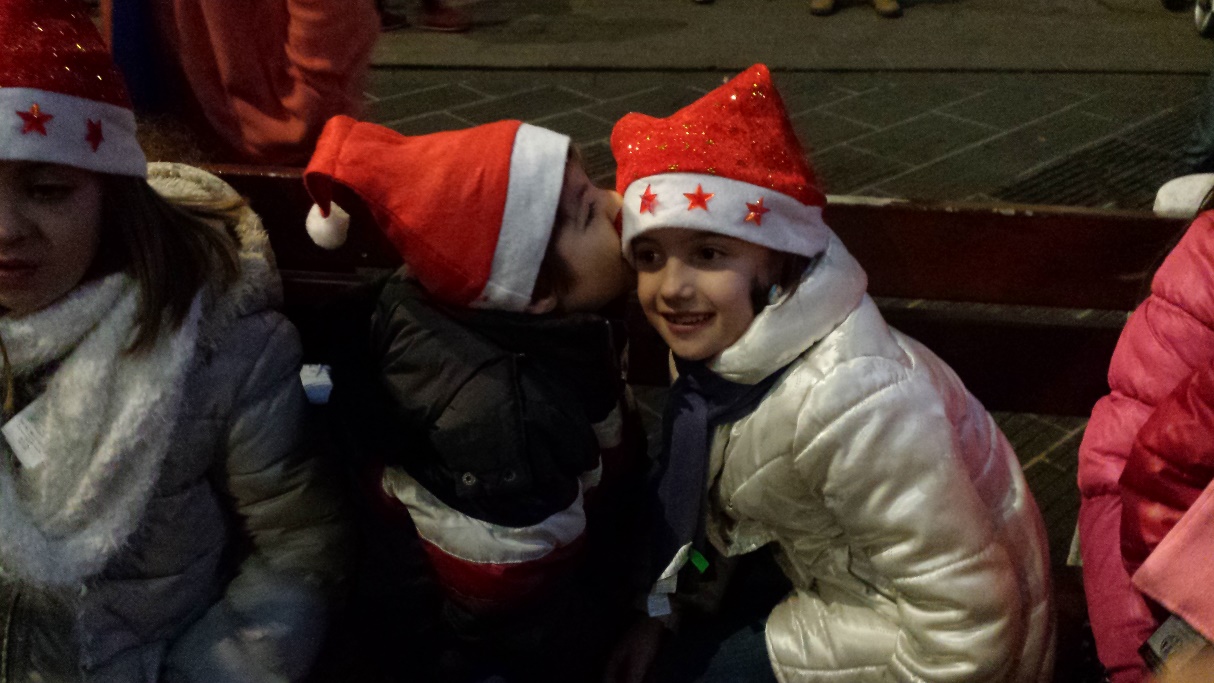 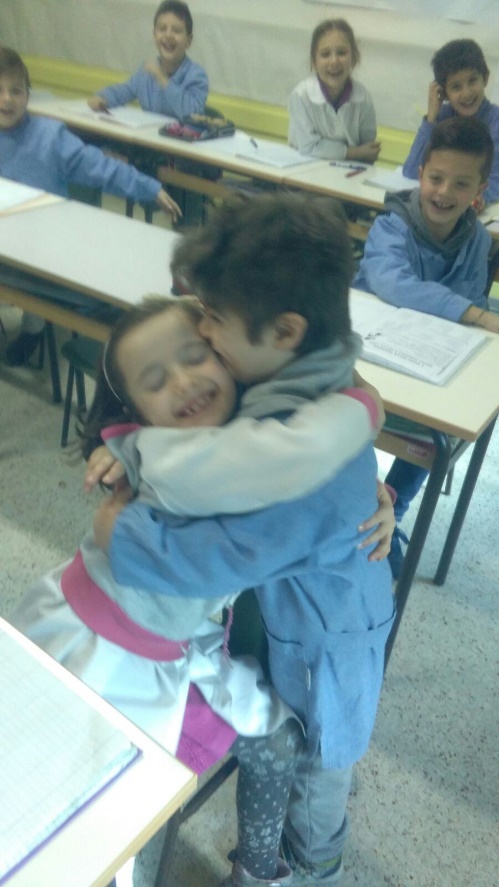 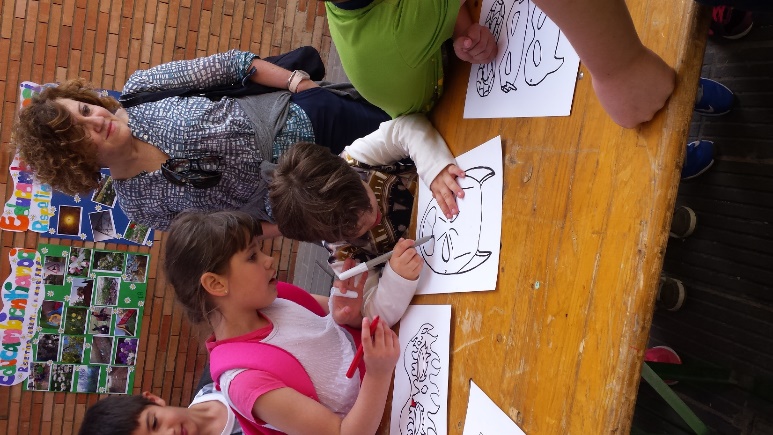 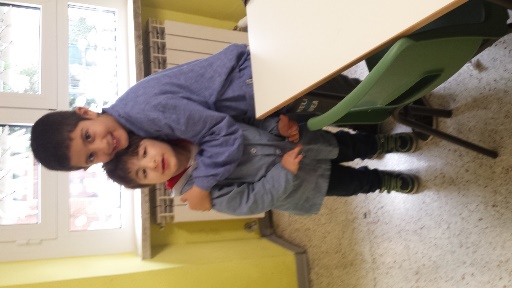 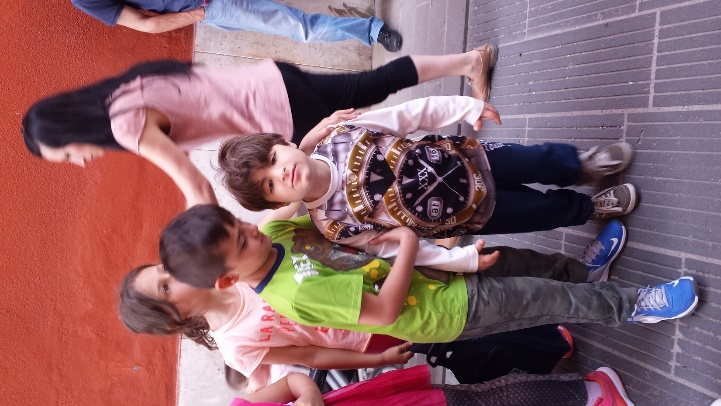 …ognuno di noi, 
a proprio modo, ha ancora bisogno di abbattere le «proprie» barriere;
A volte abbiamo paura, e la paura ci rende ciechi…
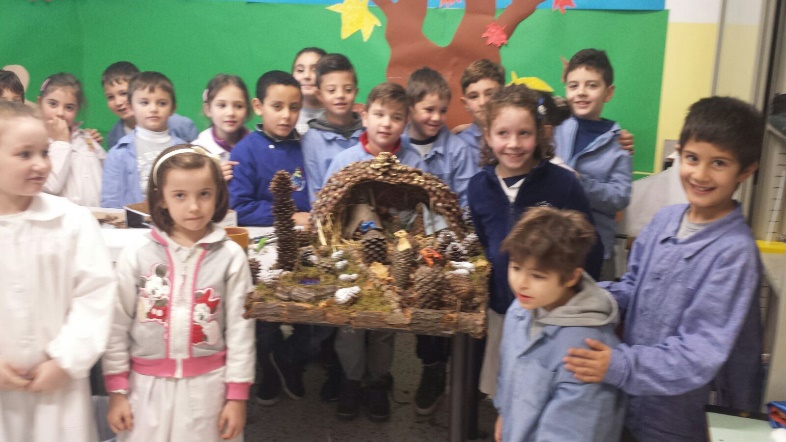 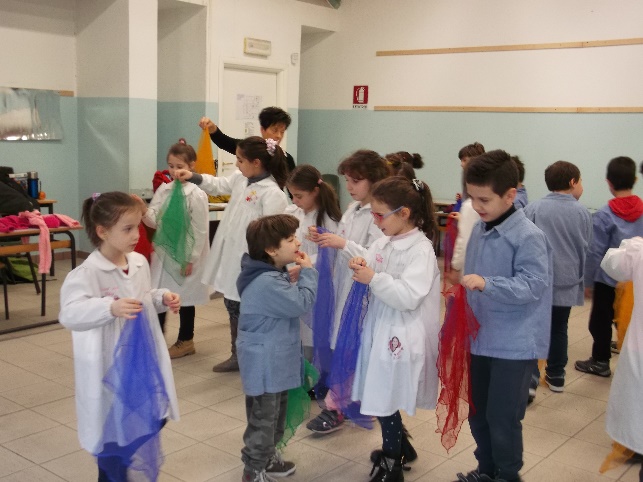 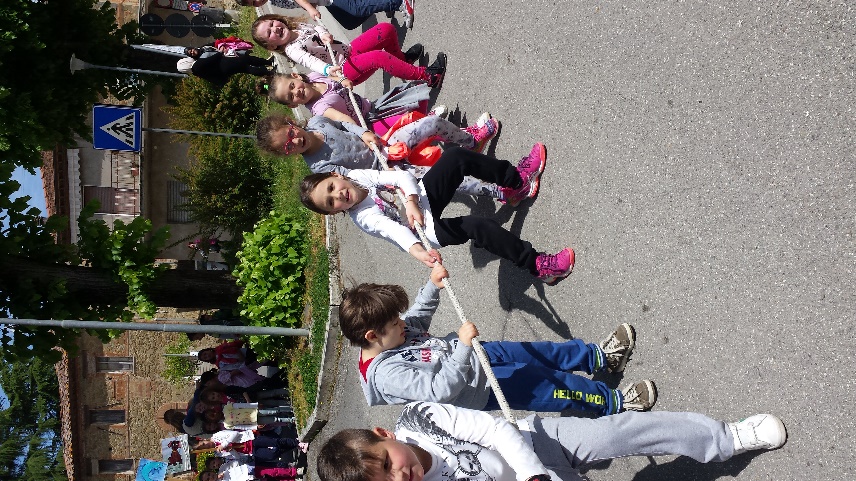 Credere nelle loro 
potenzialità, 
aiutarli a capire la strada
 da percorrere…
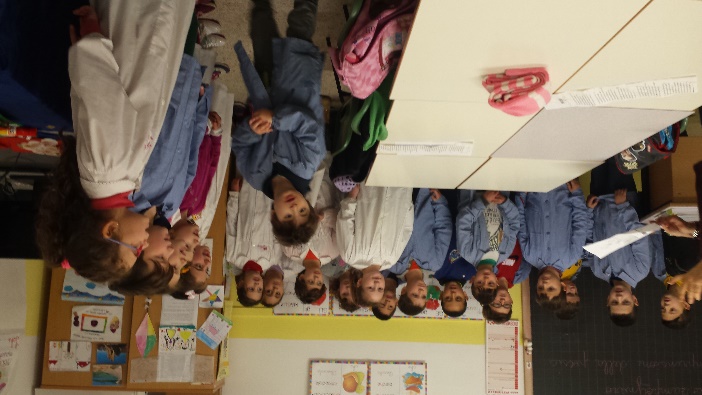 Complexus è ciò che viene tessuto insieme, ed il tessuto deriva da fili differenti e diventa uno.
Edgar Morin, La testa ben fatta. Riforma dell'insegnamento e riforma del pensiero